Module Microscopie les 3
Plastiden
Wat gaan we doen in week 3 ?
- Uitleg plastiden (=korrels in het cytoplasma van de cel)
- Functies van de plastiden
- Er zijn 3 soorten plastiden 
- opdrachten
Microscopie les 3a: Zetmeelkorrels van Banaan
Microscopie les 3b: Kleurstofkorrels in tomaat
Microscopie les 3c: Bladgroenkorrels in waterpest
Wat zijn Plastiden (korrels)
Plastiden komen alleen voor in plantaardige cellen.
Plastiden bevinden zich in het cytoplasma.
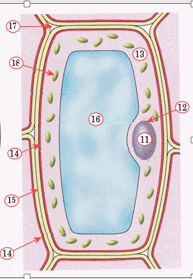 3 soorten plastiden
Bladgroenkorrels
Kleurstofkorrels
Zetmeelkorrels
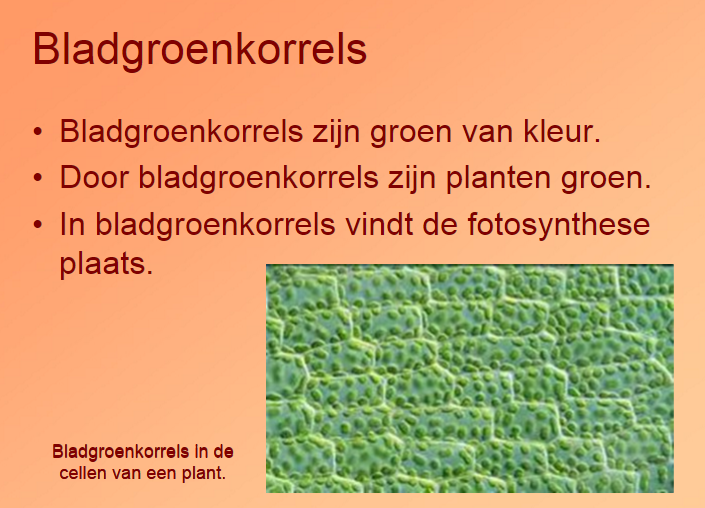 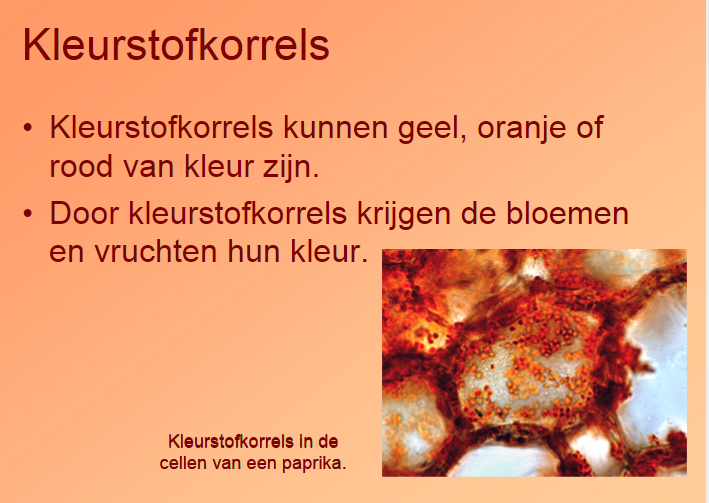 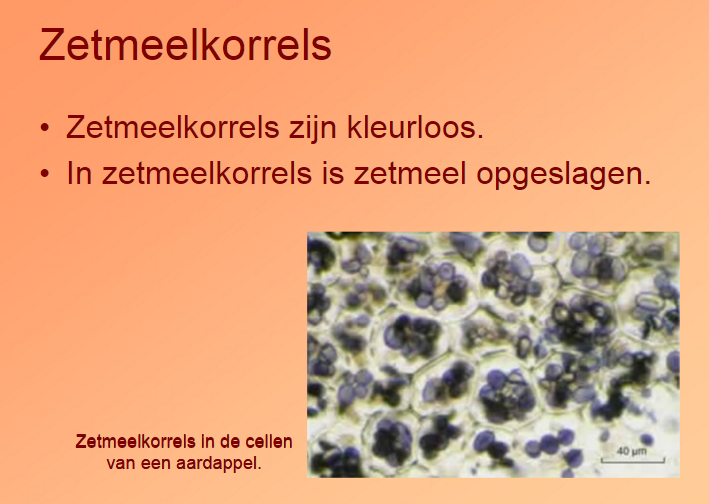 [Speaker Notes: Deze zetmeelkorrels zijn blad gekleurd door kleuring met jodium.]
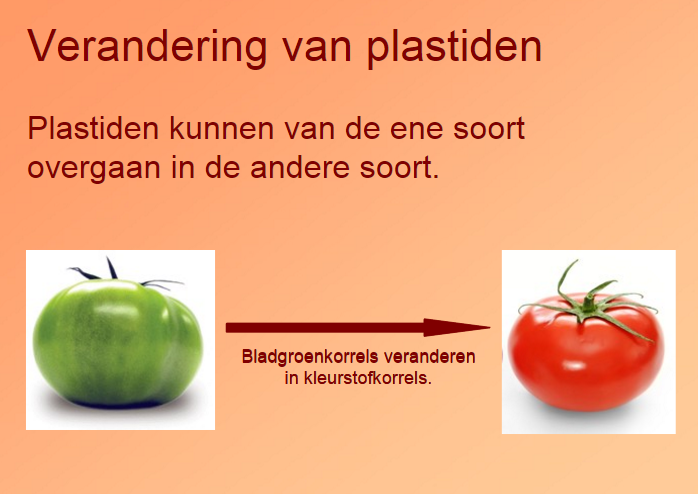 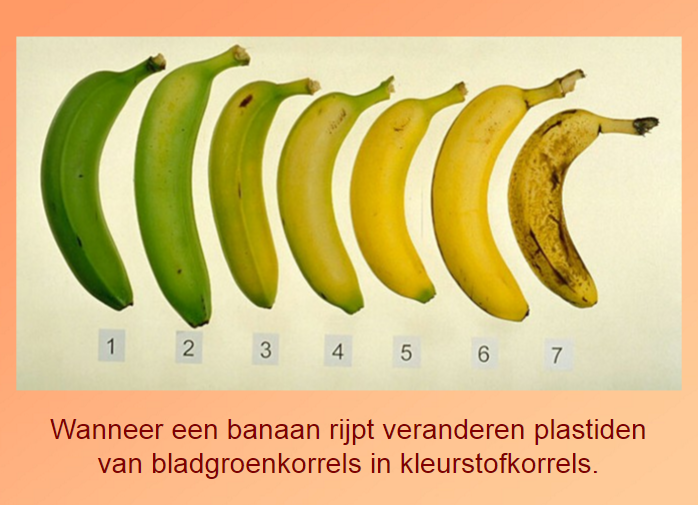 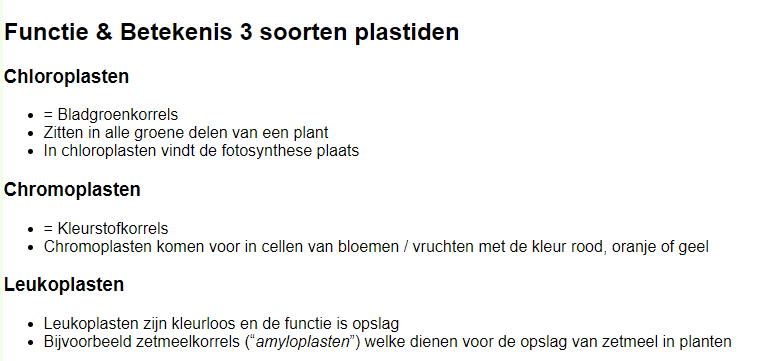